Вопросы взаимодействия детского сада и школы в условиях ФГОС
Цинн О.А., 
МБОУ «Гимназия №8»
Физически развитый
Имеющий навыки самообслуживания
Владеющий необходимыми умениями и навыками, средствами общения
Способный управлять своим поведением
Выполняющий правила здорового образа жизни
Имеющий предпосылки учебной деятельности
Эмоционально отзывчивый
ФГОС НОО
Направления взаимодействия
Творческое развитие личности
Особые дети
1) Направления внеурочной деятельности
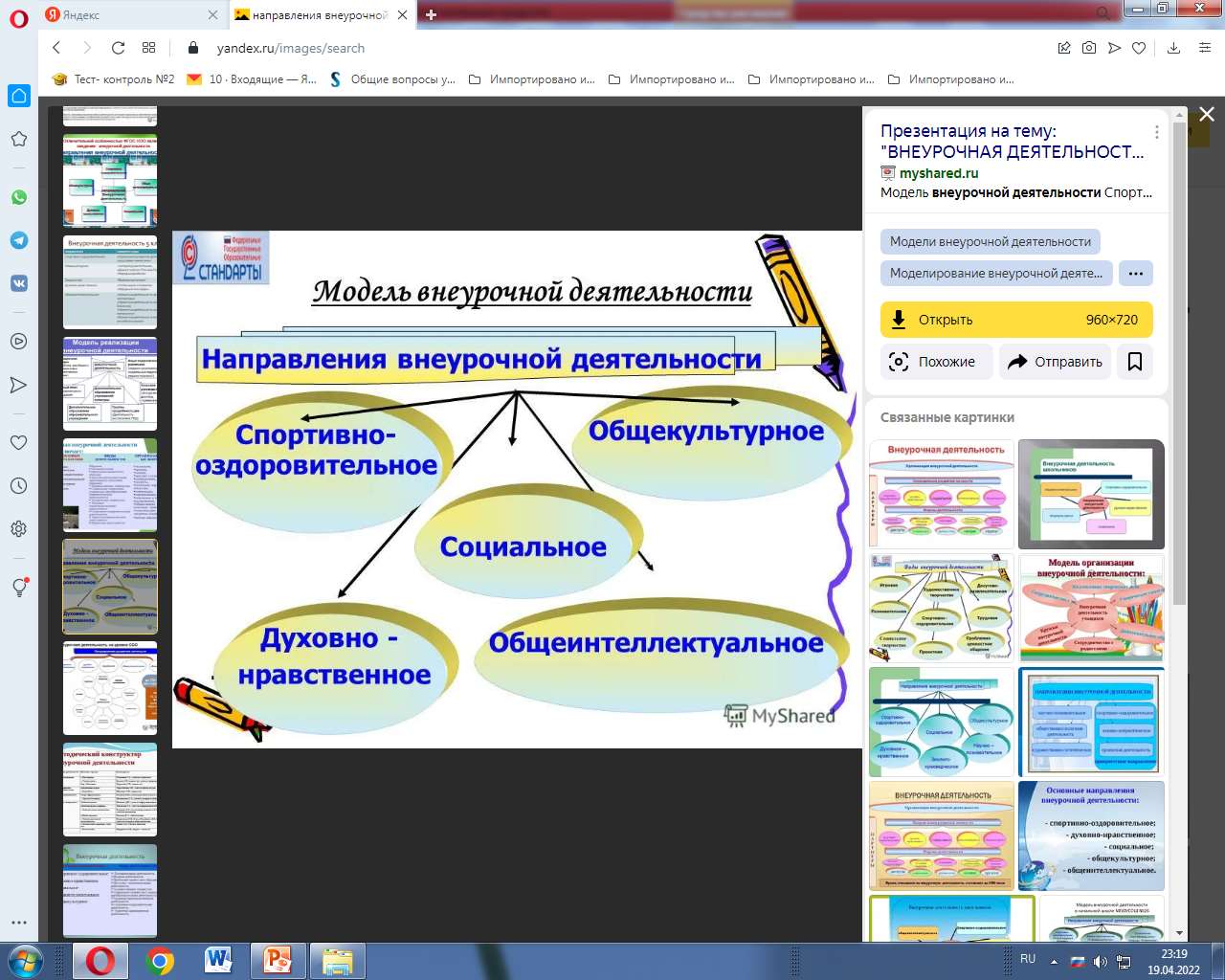 Особые дети
Приглашаем на урок
в 1 Г класс 13 мая в 8.45
СПАСИБО ЗА ВНИМАНИЕ